第 11 章
全球策略布局
Chapter 11
CHAPTER 11  全球策略布局
策略管理學   Chapter 11   全球策略布局
11-3
§11.1促成全球化的驅力
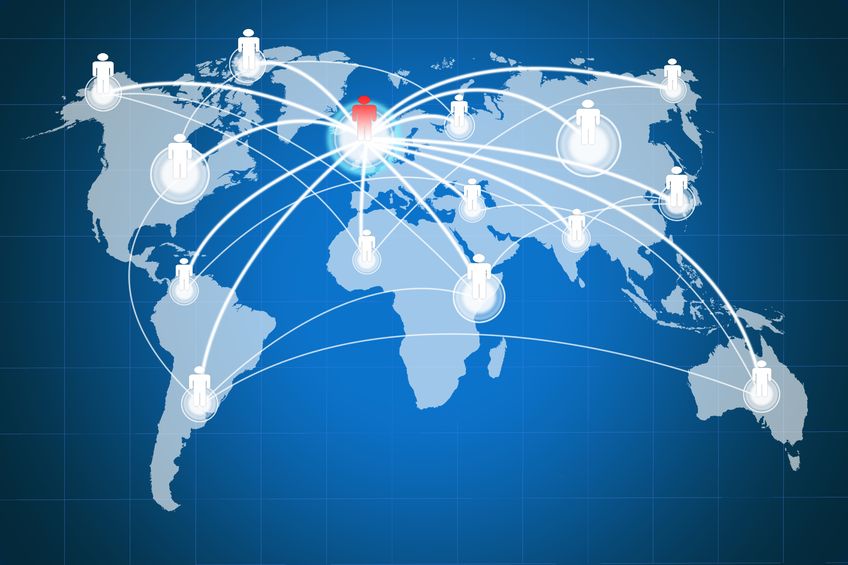 全球化（Globalization）
是目前企業所面臨的一項重要環境趨勢。
將全球視為單一的市場，同時也將全球視為單一的工廠。
策略管理人員必須從全球市場，而不是從單一本地市場的角度來思考策略布局。
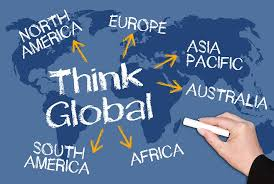 策略管理學   Chapter 11   全球策略布局
11-4
§11.1促成全球化的驅力
促成全球化的驅力
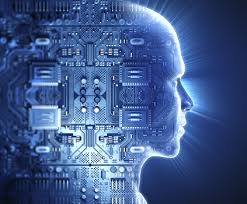 科技的快速發展，也是一種促進全球化的重要因素
策略管理學   Chapter 11   全球策略布局
11-5
Chapter 11
CHAPTER 11  全球策略布局
策略管理學   Chapter 11   全球策略布局
11-6
§11.2全球化的利益
增加市場規模
藉由全球化可以快速地增加潛在的市場規模，這對於一些在本國市場面臨強大競爭，或是所在的市場已經趨於成熟，以及市場規模很有限的企業而言，全球化特別重要。
透過全球化，可以使企業突破當地市場成長的限制。
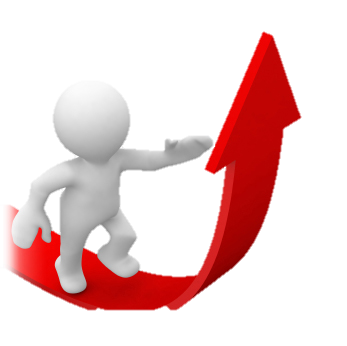 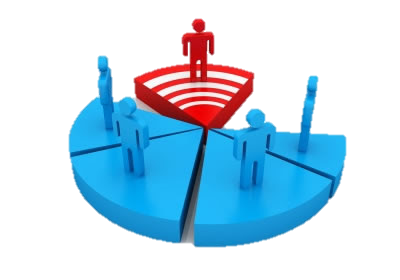 策略管理學   Chapter 11   全球策略布局
11-7
§11.2全球化的利益
增加投資報酬率
全球化可以分攤在產品研發或是生產上的巨大投資，而提高其投資報酬率。
全球化可以幫助企業早日回收在新產品與新製程上的投資，以提高其投資報酬率。
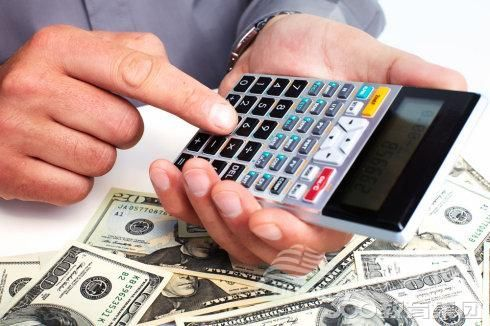 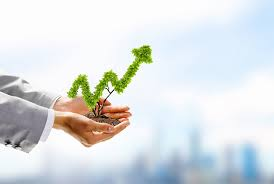 策略管理學   Chapter 11   全球策略布局
11-8
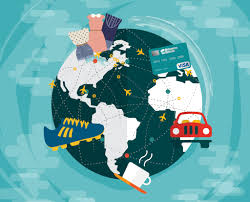 §11.2全球化的利益
取得區位經濟的優勢
區位經濟是指將某一創造價值的活動，安排在最適合該活動的地點進行，因而所產生的經濟效益。
當企業透過地點的選擇，而可以掌握重要原物料或服務重要的顧客，這時便可以產生區位經濟。
一旦當企業所面對的競爭壓力增加時，這樣的區位經濟對於生存便很重要。
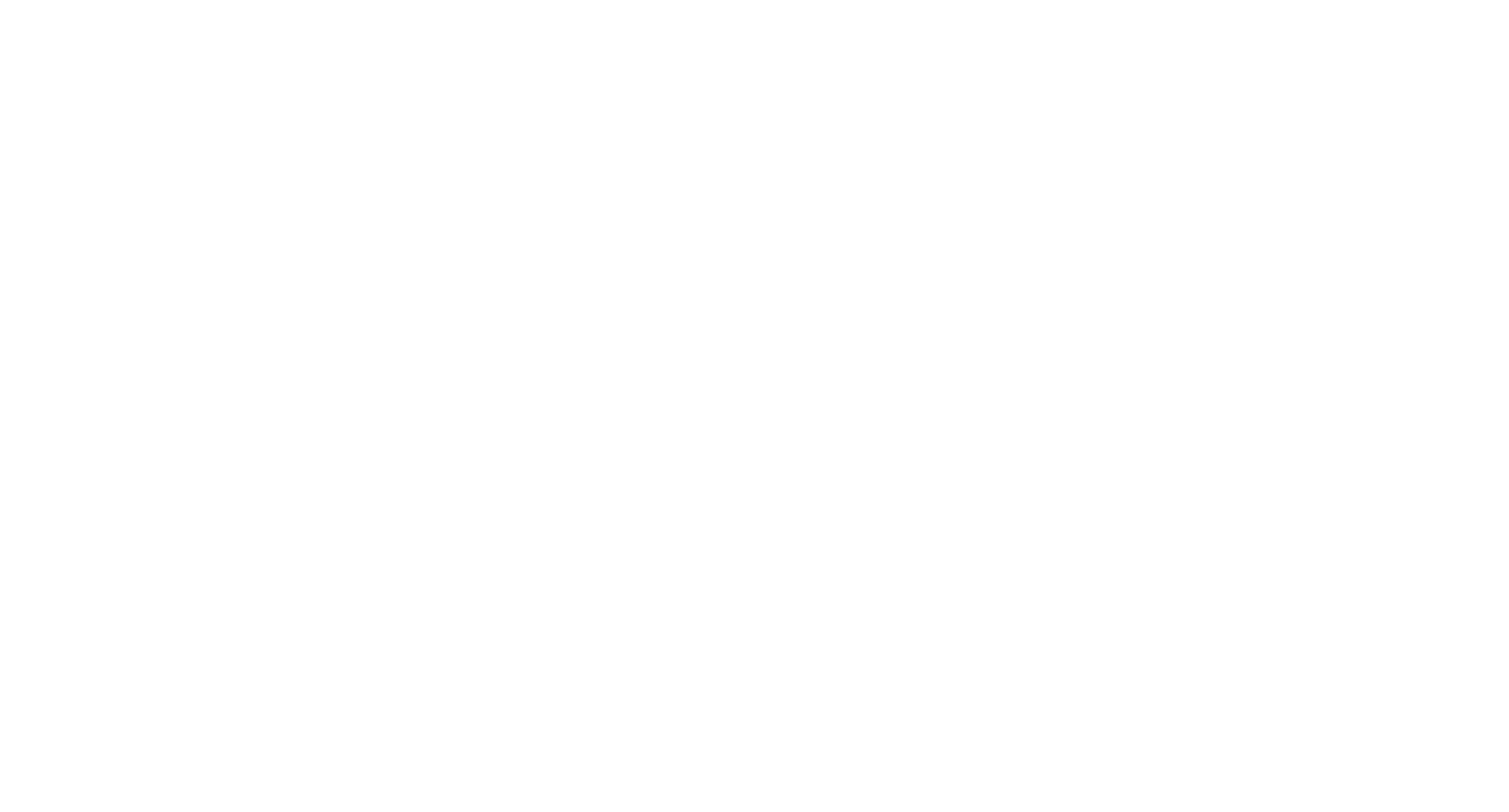 策略管理學   Chapter 11   全球策略布局
11-9
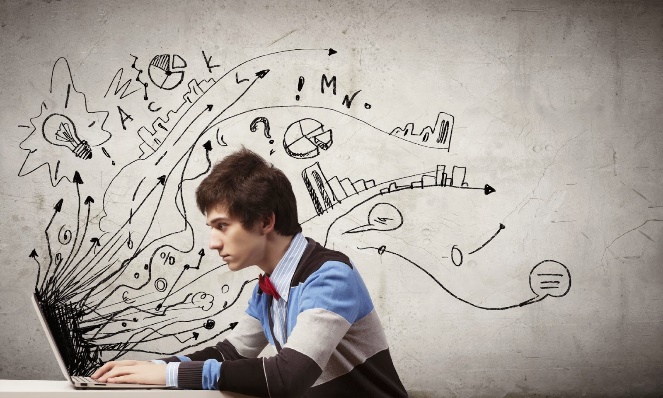 §11.2全球化的利益
經濟規模與學習效果
全球的市場規模遠比單一國家或地區的市場規模要大，因此，若將全球的需求量集中在某單一工廠來生產，便很容易發揮學習效果，以產生規模經濟。
透過全球化，也可以將核心競爭力擴散至其他國家，因此一些重要的資源、能耐與知識，便可以在不同國家間分享。
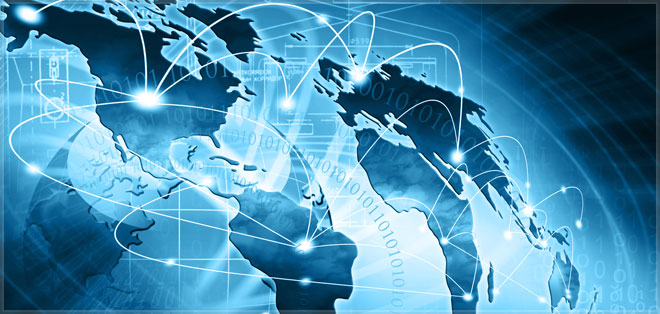 策略管理學   Chapter 11   全球策略布局
11-10
§11.2全球化的利益
創造一個優良形象
全球化本身對於企業是一種正面的形象，社會大眾一般會給予全球化的企業較高的評價。
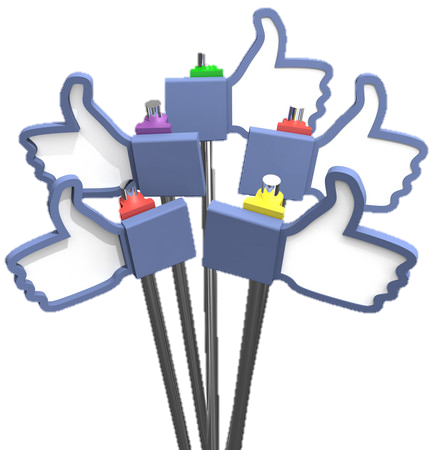 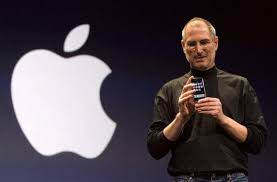 策略管理學   Chapter 11   全球策略布局
11-11
Chapter 11
CHAPTER 11  全球策略布局
策略管理學   Chapter 11   全球策略布局
11-12
§11.3全球化的風險
策略槓桿的成本很高
策略槓桿是指全球策略上足以在全球市場產生重大擴散作用的關鍵性支點。策略槓桿往往是企業的重要競爭力所在。
要尋找和維持此一策略槓桿必須花費很大的成本。再者，如何將此策略槓桿運用至全球市場中，也並不容易。
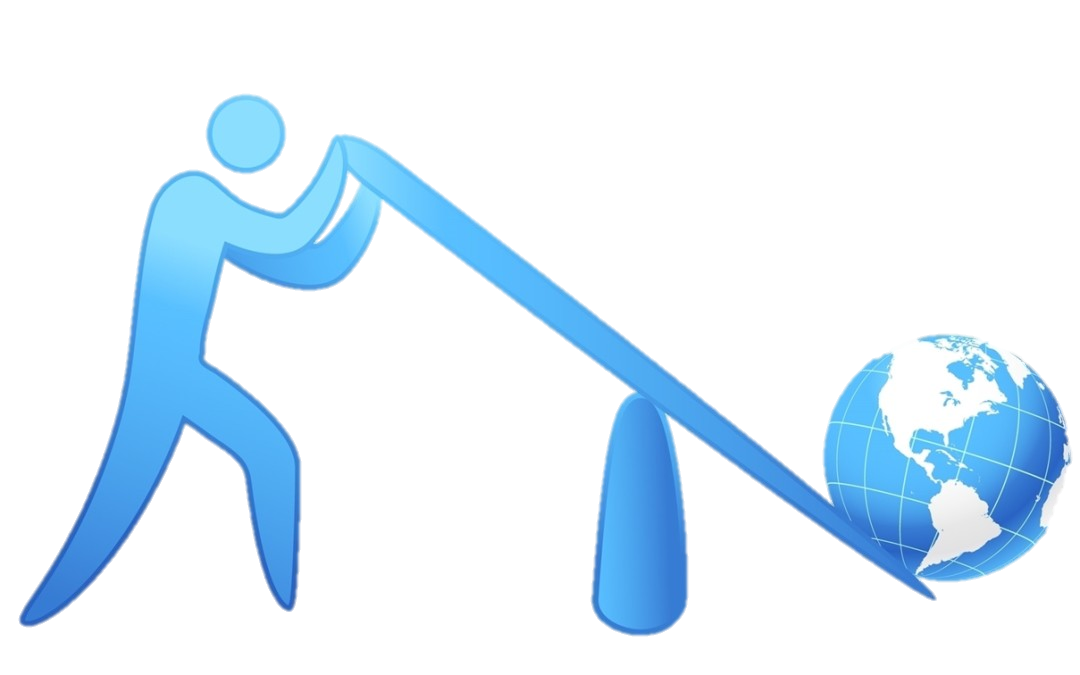 策略管理學   Chapter 11   全球策略布局
11-13
§11.3全球化的風險
僵固而缺乏彈性
企業走向全球化可能喪失在管理作業上的彈性，失去快速因應環境變化的能力。


花在溝通和說服的時間與精力可能相當多，而使企業出現僵化現象。
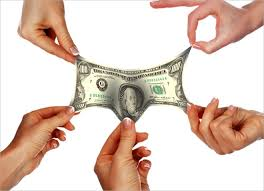 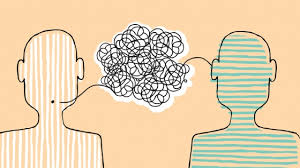 策略管理學   Chapter 11   全球策略布局
11-14
§11.3全球化的風險
高昂的合作成本
當企業走向全球化，為了要有效執行全球策略，須要求分散各國的單位間維持著一種高度的協調和合作。
包括妥協的成本與負責的成本。
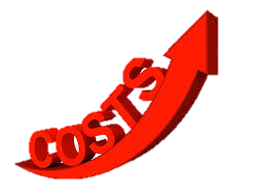 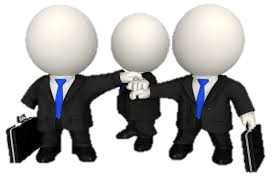 策略管理學   Chapter 11   全球策略布局
11-15
Chapter 11
CHAPTER 11  全球策略布局
策略管理學   Chapter 11   全球策略布局
11-16
§11.4全球化策略的選擇
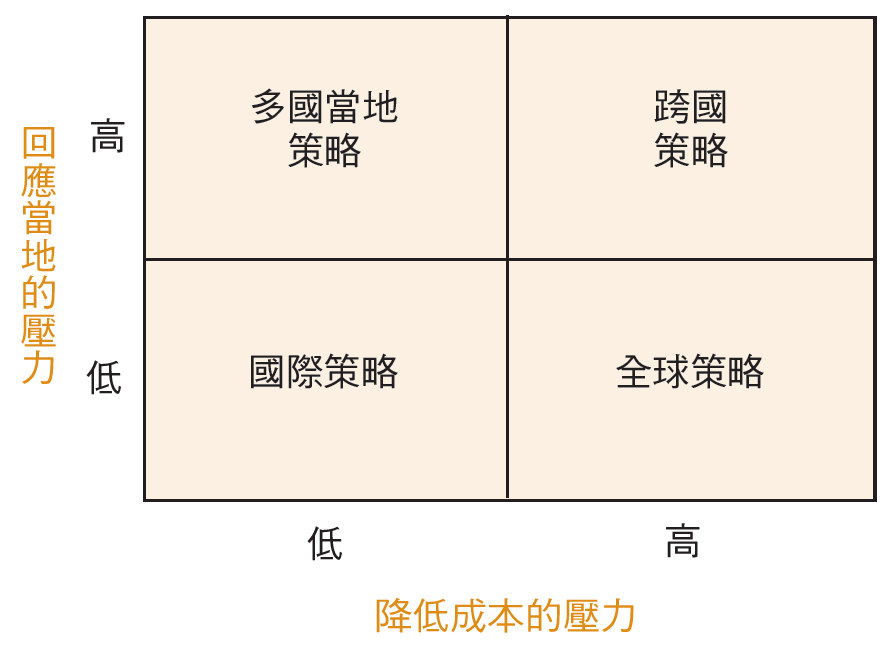 圖11-1 全球化策略
策略管理學   Chapter 11   全球策略布局
11-17
§11.4全球化策略的選擇
國際策略（International Strategy）
是指將某些具有價值的能耐或產品轉移到國外市場，由於國外市場中的競爭者並未擁有這些能耐或產品，因此這些能耐與產品具有相當高的競爭力。
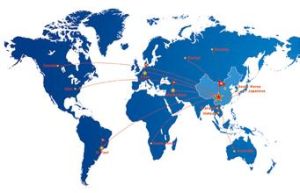 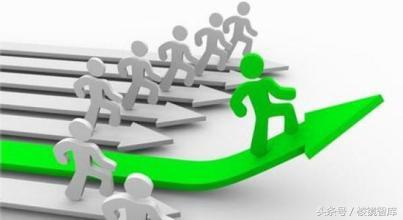 策略管理學   Chapter 11   全球策略布局
11-18
§11.4全球化策略的選擇
跨國策略（Transnational Strategy）
是指企業並不是單向地將母國的技術或產品輸出至其他國家，也可能將其他國家的技術或產品輸送回母國。
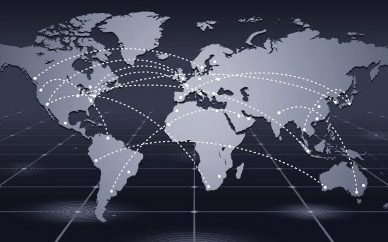 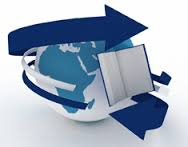 策略管理學   Chapter 11   全球策略布局
11-19
§11.4全球化策略的選擇
全球策略（Global Strategy）
是利用標準化產品銷售至全球。因此整個競爭策略的擬定，集中在母國的總公司，並受其控制。母國的總公司則試圖在不同國家的子公司間達成某種程度的整合。
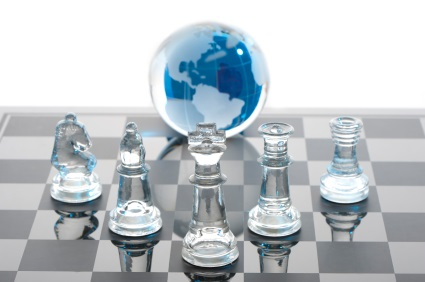 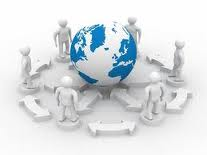 策略管理學   Chapter 11   全球策略布局
11-20
§11.4全球化策略的選擇
多國當地策略（Multidomestic Strategy）
是母國總公司將決策下授給所在國的策略事業單位，並允許它們自行發展和設計適合當地的策略。
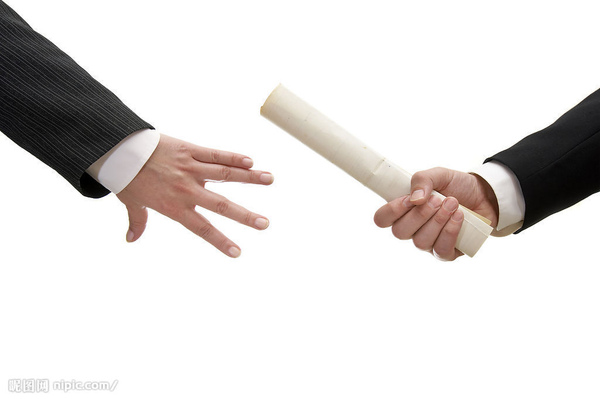 策略管理學   Chapter 11   全球策略布局
11-21
§11.4全球化策略的選擇
各種全球化策略的優缺點
策略管理學   Chapter 11   全球策略布局
11-22
Chapter 11
CHAPTER 11  全球策略布局
策略管理學   Chapter 11   全球策略布局
11-23
§11.5全球市場的進入決策與模式
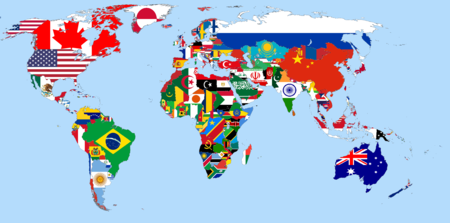 全球市場的進入抉擇
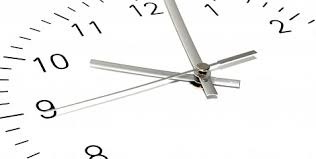 策略管理學   Chapter 11   全球策略布局
11-24
§11.5全球市場的進入決策與模式
決定進入的國家
多國競爭（Multinational Competition）是指企業採取一次只進入一個或少數的國家市場，而逐步擴展至全球市場。
全球競爭（Global Competition）則是同時大規模地進入很多國家的市場，在同一時間來爭奪全球市場的領導地位。
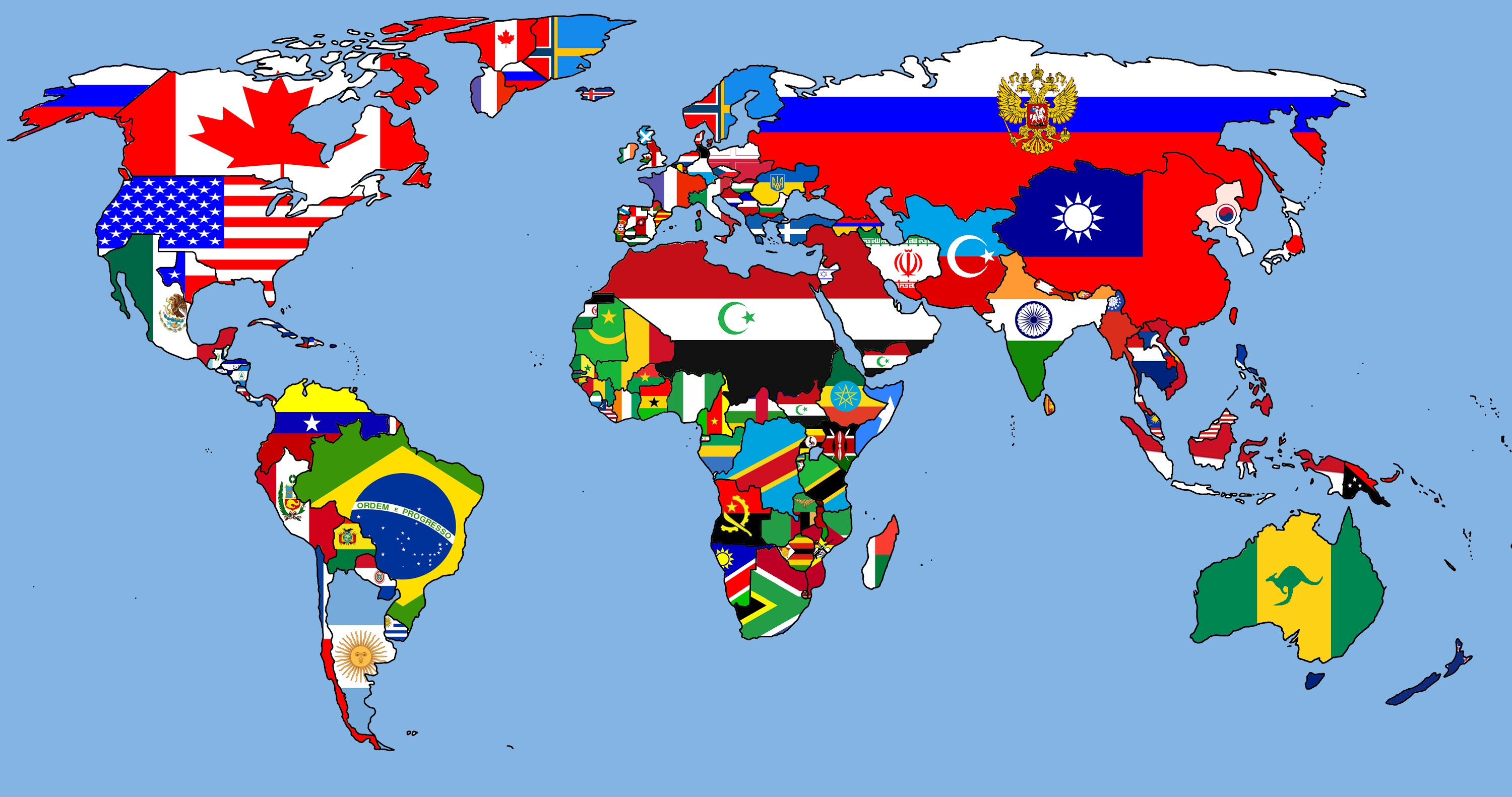 策略管理學   Chapter 11   全球策略布局
11-25
§11.5全球市場的進入決策與模式
決定進入的時機
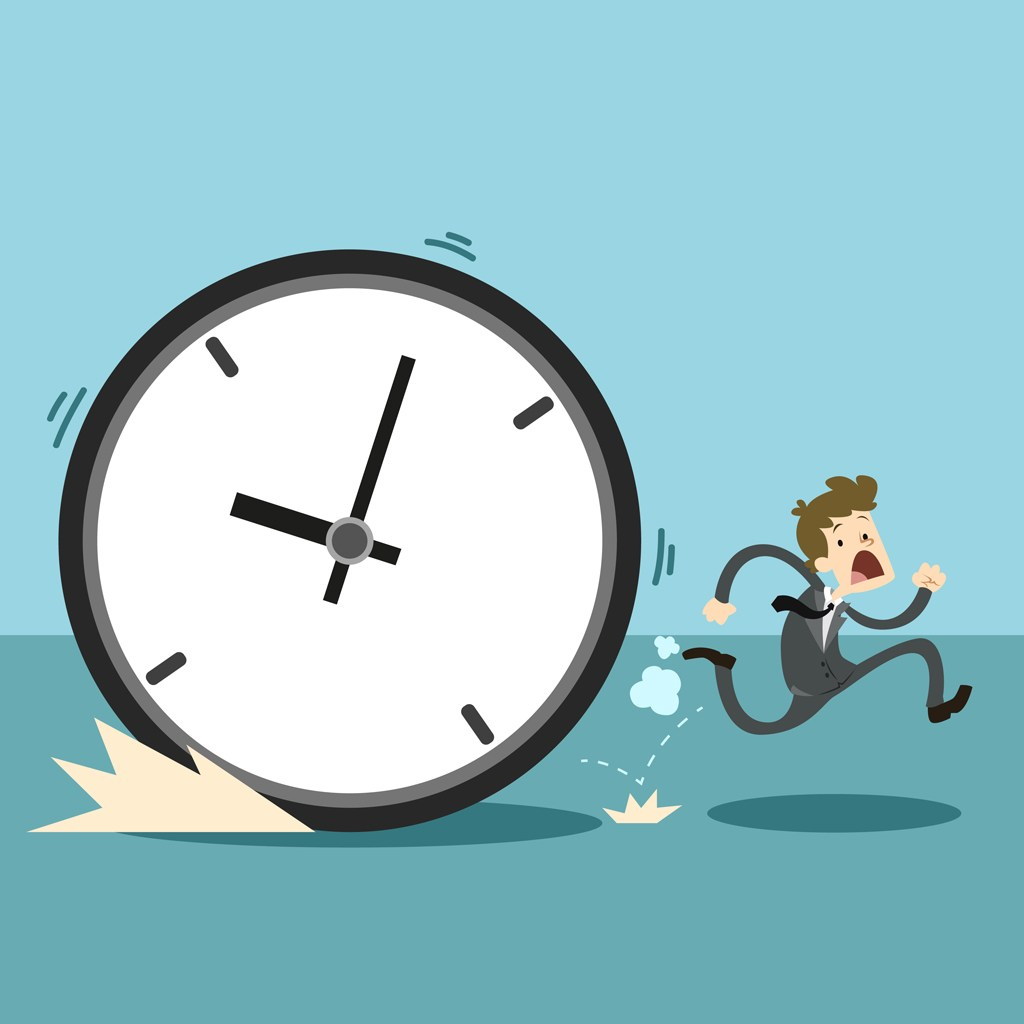 策略管理學   Chapter 11   全球策略布局
11-26
§11.5全球市場的進入決策與模式
決定進入的規模 
當進入的規模愈大時，往往策略承諾也愈大。
策略承諾是指企業對於某一策略所願意投入的資源多寡。
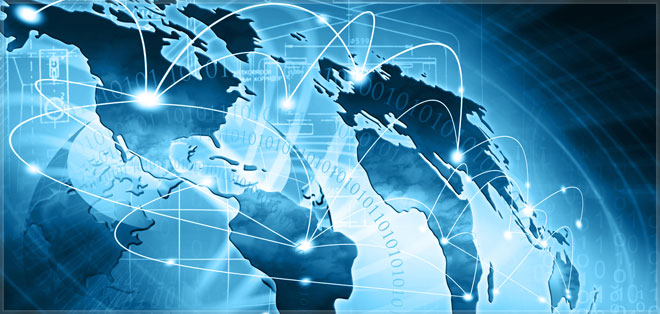 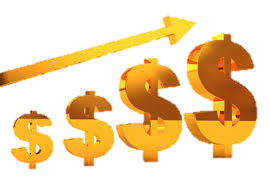 策略管理學   Chapter 11   全球策略布局
11-27
§11.5全球市場的進入決策與模式
決定進入模式
策略管理學   Chapter 11   全球策略布局
11-28
§11.5全球市場的進入決策與模式
出口模式
採取出口模式，並不會在其他國家設立工廠，因此相對而言成本較低，風險也較小。
缺點：1. 若是原先的母國並不是最佳的生產地點，此時就無法發揮區位經濟。2. 出口模式的運輸成本很高。3. 地主國的策略夥伴的忠誠度並不很高。
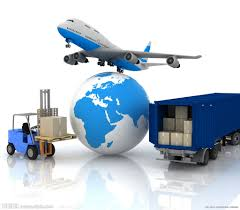 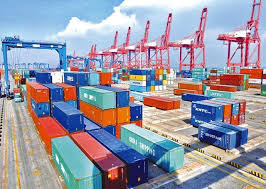 策略管理學   Chapter 11   全球策略布局
11-29
§11.5全球市場的進入決策與模式
授權模式
是進入全球市場的最低成本方式，它的好處是企業不需承擔市場開發的成本，並可規避在該國外市場營運的風險。
缺點：(1)企業對於被授權廠商的行銷、製造，和經營策略，可能無法嚴格地控制(2)全球性協調存在著很大的困難(3)權利金收入恐怕也很有限(4) 可能使得企業的能耐外流。
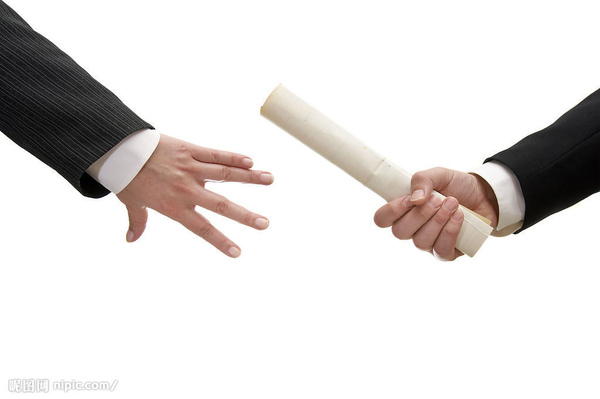 策略管理學   Chapter 11   全球策略布局
11-30
§11.5全球市場的進入決策與模式
加盟模式
相較於授權模式，加盟雙方具有更長期的承諾，通常加盟合約會比授權合約更完整
在服務產業比較常見。
優點和授權模式相似。
存在協調全球化策略的問題與品質控制的問題。
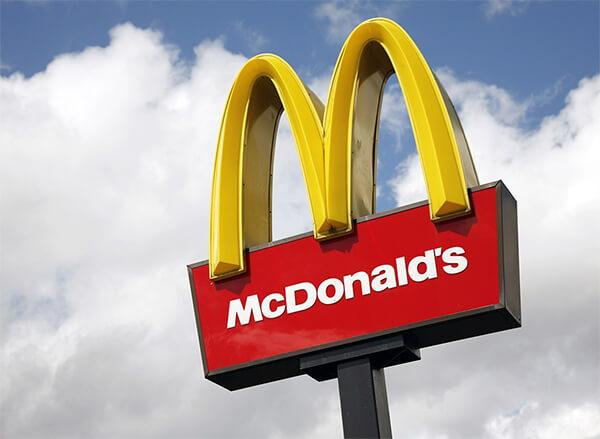 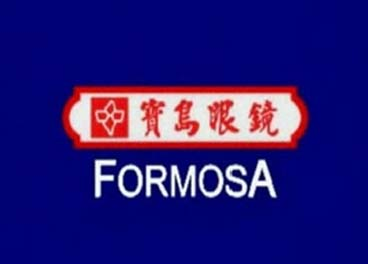 策略管理學   Chapter 11   全球策略布局
11-31
§11.5全球市場的進入決策與模式
合資模式
優點：(1)可以取得地主國的合作廠商對於當地市場的獨特知識和投入(2)透過合資模式也可以共同分攤市場開創初期的高風險和高成本(3)在某些國家，例如中國大陸，合資模式成為進入某些產業的唯一選擇。
主要缺點和授權一樣，亦即技術和能耐可能會外流，以及在全球策略的協調和整合上，也可能會面臨困難。
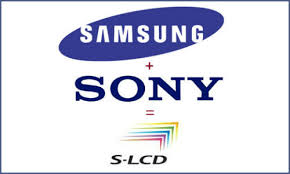 策略管理學   Chapter 11   全球策略布局
11-32
§11.5全球市場的進入決策與模式
自有公司模式
自有公司模式可以採取全新設立一家公司的方式，或是以購併的方式來取得某一家公司。
優點：(1)完全沒有技術或能耐外流的問題(2) 擁有絕對的控制權(3) 比較容易實現區位經濟和發揮規模經濟的效果。
最大缺點就是成本太高。
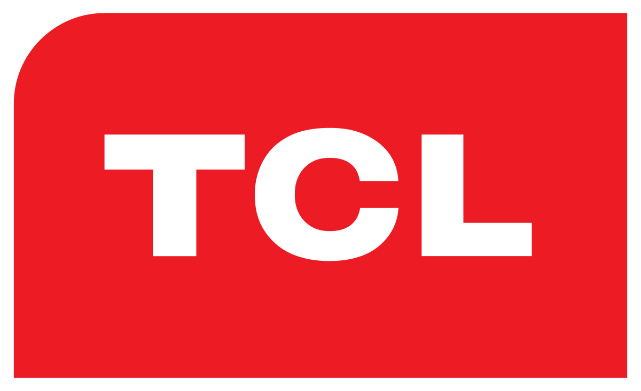 策略管理學   Chapter 11   全球策略布局
11-33
§11.1促成全球化的驅力
各種進入模式的優缺點
策略管理學   Chapter 11   全球策略布局
11-34
THE END
策略管理學   Chapter 1   緒論
1-35